Конкурс на присуждениеИменных стипендий Русского географического общества за успехи в научной, образовательной и общественной деятельности
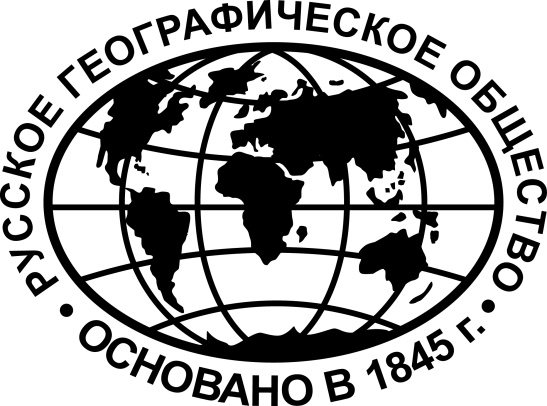 Основная информация
Именные стипендии Русского географического общества присуждаются за успехи в научной и образовательной деятельности в сфере географии и смежных наук и за успехи в общественной деятельности, отвечающей целям и задачам Русского географического общества.
Стипендия вручается один раз в год молодым людям в возрасте до 35 лет.
Размер стипендии – 100 000 рублей (включая налоги).
Категории получателей стипендий
Номинация «За успехи в научной и образовательной деятельности в сфере географии и смежных наук»:
Студенты, аспиранты и докторанты учреждений высшего и среднего профессионального образования, молодые ученые и молодые специалисты;
Возраст до 35 лет;
Область научных интересов – география и смежные науки. 
Номинация «За успехи в общественной деятельности, отвечающей целям и задачам Русского географического общества»: 
Молодые общественные деятели – участники и/или организаторы проектов научной, образовательной, экспедиционной, историко-краеведческой или смежной тематики;
Возраст до 35 лет;
Тематика организуемых проектов должна соответствовать целям и задачам Русского географического общества.
Подача заявок
Заявка в номинации «За успехи в научной и образовательной деятельности в сфере географии и смежных наук» должна обязательно содержать рекомендацию от Ученого (Научного, Педагогического) совета образовательной организации, либо от лауреата Государственной премии СССР или России, члена Российской академии наук, члена Управляющего или Ученого советов Общества
Все заявки должны содержать указание конкретных достижений конкурсанта, а также их документальные подтверждения (сертификаты, свидетельства участника, победителя или организатора, благодарности, выписки из приказов, скан-копии, рекомендательные письма председателей региональных отделений или руководителей молодежных клубов Общества и т.д.)
Основные критерии оценки заявок
Критерии оценки заявок в номинации «За успехи в научной и образовательной деятельности в сфере географии и смежных наук»:
количество и уровень научных публикаций (в изданиях, входящих в список ВАК, индексируемых РИНЦ и входящих в базы данных Scopus и WoS);
участие и победы в научных и образовательных программах, семинарах, конференциях, научно-исследовательских проектах;
наличие патентов на изобретения;
участие и победы в конкурсах и олимпиадах;
академические награды;
соответствие поданных материалов географической тематике.

В конкурсе учитываются достижения, совершенные с 1 января 2017 года.
Основные критерии оценки заявок
Критерии оценки заявок в номинации «За успехи в общественной деятельности, отвечающей целям и задачам Русского географического общества»:
количество организованных научных или образовательных программ, фестивалей, конференций, семинаров, научно-исследовательских проектов, конкурсов и олимпиад различного уровня в качестве руководителя проекта;
количество организованных научных или образовательных программ, семинаров, конференций, научно-исследовательских проектов, конкурсов и олимпиад различного уровня в качестве одного из исполнителей проекта; 
участие в проведении мероприятий Русского географического общества, а также наличие благодарностей от регионального отделения Общества, молодежных клубов РГО и/или Исполнительной дирекции Общества;
участие в работе или руководство общественным объединением;
достижения в культурно-творческой деятельности; 
спортивные достижения (туризм, спортивное ориентирование, альпинизм, скалолазание и т.д.);
соответствие поданных материалов географической тематике.

В конкурсе учитываются достижения, совершенные с 1 января 2017 года.